FORMATION THEORIQUE
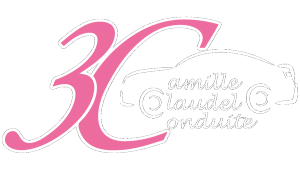